Hayat eğrisinde tüketicinin konumu
Doğru bir pazarlama stratejisinin oluşumunda fayda sağlayabilecek unsurlar.
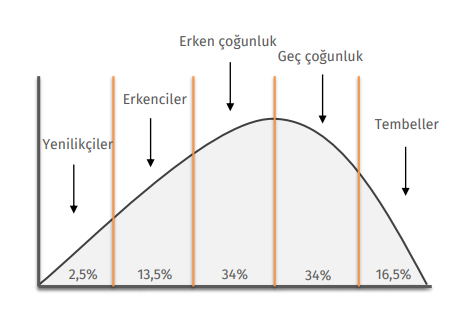 1
Pazarlama sistemi ve sistemi etkileyen faktörler
İşletme içinde pazarlamadan sorumlu aslan yavrusunca denetlenebilen değişkenler ile dış çevresel sınırlamaların karışımından oluşan pazarlama sisteminde mikro ve makro nitelikte çeşitli faktörler yer alır.
2
Pazarlama çevresi…
Pazarlama çevresi…
3
4
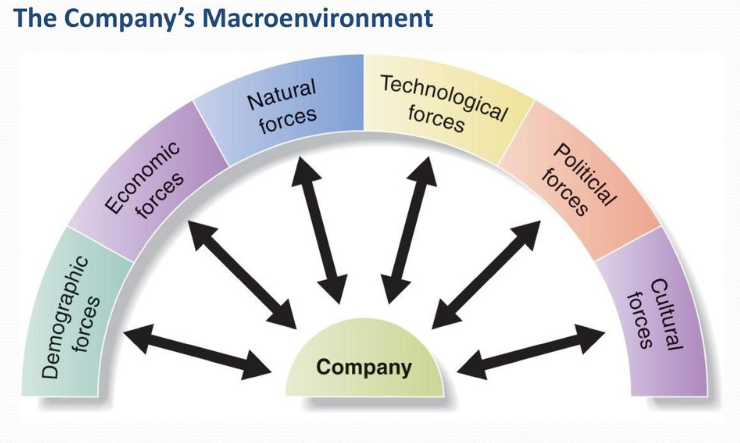 5
Türkiye işletmelerinde pazarlama planlaması
Bir pazarlama planında Durum Analizi ikinci aşama olarak karşımıza çıkar. Bu da kendi içinde 6 alt bölüme ayrılır;

1- Firma analizi,
2- Müşteri analizi,
3- Rakip analizi,
4- Ortaklar / paydaşlar,
5- Firma iklimi: PEST analizi,
6- SWOT analizi.
6
Türkiye işletmelerinde pazarlama planlaması
Türkiye’nin en büyük firmalarında yapılan bir araştırma, pazarlama planlamasına ilişkin şu sonuçları ortaya koymaktadır;

1- Türkiye’de 1980’lere kadar genel bir arz eksikliği,
2- Dövize bağlı ithalat güçlükleri,
3- Pazarlamadan ziyade üretimi önemseyen bir model,
7
Türkiye işletmelerinde pazarlama planlaması
Türkiye’nin en büyük firmalarında yapılan bir araştırma, pazarlama planlamasına ilişkin şu sonuçları ortaya koymaktadır;

4- Pazarlama planlamasına ihtiyaç duyulmayan,
5- 1980’lerde ise işletmelerin pazarlama planlamasında istikrarsızlığa ve sapmaya (%5-20) sebep olan faktörler.
8
Türkiye işletmelerinde pazarlama planlaması
1980’lerde ise işletmelerin pazarlama planlamasında istikrarsızlığa ve sapmaya (%5-20) sebep olan faktörler ise şöyle sıralanabilir;
	5.1- Ekonomik değişiklikler,
	5.2- Rakip politika ve stratejiler
	5.3- Hükümet düzenleme ve uygulamaları
	5.4- Teknolojik değişiklikler
	5.5- Sosyo-kültürel değişiklikler.

Bu değişkenler, Pazar fırsatlarını ve pazarlama stratejilerini 1 yıldan daha kısa bir sürede değiştirmektedir.
9
Kaynaklar
.
Makro Pazarlama, 2. Baskı. Birol Tenekecioğlu ve N.Figen Ersoy, Birlik Ofset, Eskişehir, 2000.
Pazarlama İlkeleri, Jim Blythe (Türkçesi: Prof.Dr. Yavuz Odabaşı), Prentice Hall, Bilim-Teknik Kitabevi, Eskişehir, 2001.
Pazarlama İlkeleri, Türkiye Uygulamaları: Global Yönetimsel Yaklaşım, Ömer Baybars Tek, Beta, İstanbul, 1999.
Pazarlama Yönetimi, B.Tenekecioğlu ve F.Esoy, Birlik Ofset, Eskişehir, 2000.
Pazarlama Yönetimi, Philip Kotler, (Çeviri: Nejat Muallimoğlu), Milenyum Baskısı, Beta Yayın Dağıtım A.Ş, İstanbul, 2000.
Pazarlama-İlkeler, Yönetim, Cemal Yükselen, Detay Yayıncılık Ankara, 2001.
10